ΣΤΡΑΤΙΩΤΙΚΕΣ ΣΧΟΛΕΣ
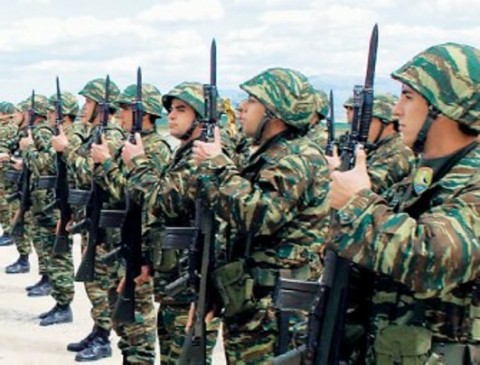 Η ΑΡΧΗ ΤΟΥ ΣΤΡΑΤΟΥ
Η ιδέα του στρατιωτικού επαγγελματισμού ήρθε με την εμφάνιση της επιστημονικής στρατιωτικής θεωρίας. Στις αρχές του 19ου αιώνα, αυτή η άποψη έγινε βάση για συστηματική στρατιωτική εκπαίδευση, στοιχείο απαραίτητο για τα στελέχη του στρατού της εποχής. Το 1824, ο συνταγματάρχης Charles Fabvier (Κάρολος Φαβιέρος) συμφώνησε με την ελληνική κυβέρνηση να του δοθούν 3 ή 4 χιλιάδες στρέμματα στα απελευθερωμένα εδάφη. Σε αντάλλαγμα θα αναλάμβανε ορισμένες υποχρεώσεις, μια από τις οποίες ήταν και η ίδρυση Στρατιωτικής Ακαδημίας.
Η ΕΚΠΑΙΔΕΥΣΗ ΤΩΝ ΣΧΟΛΩΝ
1. Να παράγει και να μεταδίδει τη  γνώση στους σπουδαστές της, με τη διδασκαλία και την έρευνα της Στρατιωτικής Επιστήμης και Τεχνολογίας, καθώς και των συναφών Θεωρητικών, Θετικών και Εφαρμοσμένων Επιστημών.
2. Να αναπτύσσει τις στρατιωτικές αρετές και τη στρατιωτική αγωγή, ώστε να διαμορφώνει Αξιωματικούς του Στρατού Ξηράς, με στρατιωτική συνείδηση και μόρφωση ανωτάτου επιπέδου, καθώς και με κοινωνική, πολιτισμική και πολιτική παιδεία και αγωγή, παρέχοντάς τους τα εφόδια, για να καταστούν ικανοί ηγήτορες, με άρτια επαγγελματική και επιστημονική κατάρτιση.
3.   Να διοργανώνει, από κοινού με τα Πανεπιστήμια, Προγράμματα Μεταπτυχιακών Σπουδών (Π.Μ.Σ) και να διεξαγάγει επιστημονική έρευνα σε τομείς ενδιαφέροντος του Στρατού Ξηράς και των Ενόπλων Δυνάμεων γενικότερα.
 4.   Να σχεδιάζει και οργανώνει Π.Μ.Σ και ερευνητικά προγράμματα σε θέματα στρατιωτικής επιστήμης και τεχνολογίας, αυτοδύναμα, με τις προϋποθέσεις που τίθενται από την εκάστοτε νομοθεσία.
 5.  Να εξασφαλίζει τη διαβίωση των Ευελπίδων, για όση διάρκεια προβλέπεται να γίνεται αυτή εντός της Σχολής, καθώς και τη διοικητική  υποστήριξη της όλης εκπαιδευτικής δραστηριότητάς της
ΑΓΩΝΙΣΜΑΤΑ
ΠΡΟΫΠΟΘΕΣΕΙΣ
Να έχει ηλικία από 18 έως 21 ετών. Οι υποψήφιοι της Σ.Σ.Α.Σ. πρέπει να έχουν ηλικία από 20 ετών και κάτω.
Να είναι Έλληνες το γένος και να έχουν Ελληνική υπηκοότητα - Ελληνική ιθαγένεια.
Οι διαγωγή τους να είναι τουλάχιστον "κοσμία" για όλες τις σχολές και "κοσμιοτάτη" στη Σ.Α.Ν.
Να έχουν άρτια υγεία και σωματική διάπλαση (Αυτό διαπιστώνεται από την υγειονομική εξέταση Tests υγείας).
Να μην έχουν καταδικαστεί για εγκληματικές πράξεις. Να μην εκκρεμεί σε βάρος του ποινική δίωξη για αδικήματα που προβλέπουν φυλάκιση. Να μη διώκονται για ανυποταξία ή λιποταξία.
Να μη φέρονται ότι ανήκουν σε θρησκευτικές αιρέσεις.
Να έχουν ανάστημα πάνω από 1,70 οι άνδρες και πάνω από 1,60 οι γυναίκες. Οι υποψήφιοι της Σχολής Ικάρων (Ιπτάμενοι) δεν πρέπει να έχουν ύψος μεγαλύτερο του 1,90.
Να έχουν κανονικό σωματικό βάρος. Για τη Σχολή Ικάρων (Ιπτάμενοι) το βάρος πρέπει να κυμαίνεται μεταξύ 63,5 το ελάχιστο και 93 το μέγιστο και όχι μεγαλύτερο του 30% του κανονικού στις υπόλοιπες Σχολές
ΕΙΔΙΚΑ ΣΩΜΑΤΑ
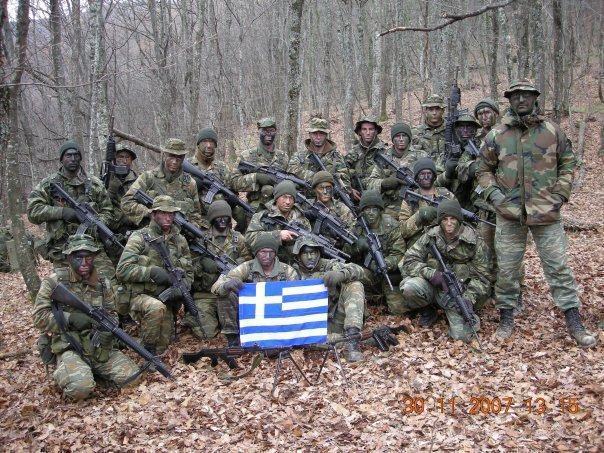 ΣΤΡΑΤΙΩΤΙΚΗ ΣΧΟΛΗ ΕΥΕΛΠΙΔΩΝ (Σ.Σ.Ε.)
α. ΕΔΡΑ ΤΗΣ ΣΣΕΗ έδρα της Σχoλής βρίσκεται νότια της Αθήνας, στο Δήμο Βάρης Αττικής και συγκεκριμένα επί του οδικού άξονα Βάρης - Κορωπίου.β. ΕΠΙΣΤΗΜΟΝΙΚΑ ΠΕΔΙΑ ΣΤΑ ΟΠΟΙΑ ΑΝΗΚΕΙ Η ΣΣΕΗ ΣΣΕ ανήκει στα επιστημονικά πεδία των θετικών και τεχνολογικών επιστημών .γ. ΔΙΑΡΚΕΙΑ ΦΟΙΤΗΣΗΣ ΚΑΙ ΧΡΟΝΟΣ ΥΠΟΧΡΕΩΤΙΚΗΣ ΠΑΡΑΜΟΝΗΣ ΣΤΟ ΣΤΡΑΤΕΥΜΑ ΜΕΤΑ ΤΗΝ ΑΠΟΦΟΙΤΗΣΗΗ φοίτηση είναι τετραετής και ο χρόνος υποχρεωτικής παραμονής στο στράτευμα μετά την αποφοίτηση είναι οκτώ (8) χρόνια.
ΣΧΟΛΗ ΝΑΥΤΙΚΩΝ ΔΟΚΙΜΩΝ (Σ.Ν.Δ.)
α. ΕΔΡΑ ΤΗΣ ΣΝΔΗ έδρα της Σχόλης βρίσκεται στον Πειραιά (Χατζηκυριάκειο.) β. ΕΠΙΣΤΗΜΟΝΙΚΑ ΠΕΔΙΑ ΣΤΑ ΟΠΟΙΑ ΑΝΗΚΕΙ Η ΣΝΔΗ ΣΝΔ ανήκει στα επιστημονικά πεδία των θετικών και τεχνολογικών επιστημών . γ. ΔΙΑΡΚΕΙΑ ΦΟΙΤΗΣΗΣ ΚΑΙ ΧΡΟΝΟΣ ΥΠΟΧΡΕΩΤΙΚΗΣ ΠΑΡΑΜΟΝΗΣ ΣΤΟ ΣΤΡΑΤΕΥΜΑ ΜΕΤΑ ΤΗΝ ΑΠΟΦΟΙΤΗΣΗΗ φοίτηση είναι τετραετής και οι Αξιωματικοί της Σχολής δεν μπορούν να παραιτηθούν, απομακρυνόμενοι των Τάξεων του ΠΝ, πριν περάσουν δώδεκα (12) χρόνια από την αποφοίτησή τους.
ΣΧΟΛΗ ΙΚΑΡΩΝ (Σ.Ι.)
α. ΕΔΡΑ ΤΗΣ ΣΙ 
      Η Σχολή έχει έδρα το αεροδρόμιο Δεκελείας.β. ΕΠΙΣΤΗΜΟΝΙΚΑ ΠΕΔΙΑ ΣΤΑ ΟΠΟΙΑ ΑΝΗΚΕΙ Η ΣΙ
      Η ΣΙ ανήκει στα επιστημονικά πεδία των θετικών και τεχνολογικών επιστημών .γ. ΔΙΑΡΚΕΙΑ ΦΟΙΤΗΣΗΣ ΚΑΙ ΧΡΟΝΟΣ ΥΠΟΧΡΕΩΤΙΚΗΣ ΠΑΡΑΜΟΝΗΣ ΣΤΟ ΣΤΡΑΤΕΥΜΑ ΜΕΤΑ ΤΗΝ ΑΠΟΦΟΙΤΗΣΗΗ φοίτηση είναι τετραετής και ο χρόνος υποχρεωτικής παραμονής στο στράτευμα μετά την αποφοίτηση είναι δώδεκα (12) χρόνια.
ΣΧΟΛΗ ΜΟΝΙΜΩΝ ΥΠΑΞΙΩΜΑΤΙΚΩΝ (Σ.Μ.Υ.)
α. ΕΔΡΑ ΤΗΣ ΣΜΥΗ Σχολή έχει την έδρα της στα Τρίκαλα.β. ΕΠΙΣΤΗΜΟΝΙΚΑ ΠΕΔΙΑ ΣΤΑ ΟΠΟΙΑ ΑΝΗΚΕΙ Η ΣΜΥΗ ΣΜΥ ανήκει στα επιστημονικά πεδία των Τεχνολογικών Επιστημών και Επιστημών Οικονομίας και Διοίκησης .γ. ΔΙΑΡΚΕΙΑ ΦΟΙΤΗΣΗΣ ΚΑΙ ΧΡΟΝΟΣ ΥΠΟΧΡΕΩΤΙΚΗΣ ΠΑΡΑΜΟΝΗΣ ΣΤΟ ΣΤΡΑΤΕΥΜΑ ΜΕΤΑ ΤΗΝ ΑΠΟΦΟΙΤΗΣΗΗ φοίτηση είναι διετής και οι αποφοιτήσαντες από τη Σχολή αναλαμβάνουν υποχρέωση παραμονής στις τάξεις του στρατεύματος για 9 χρόνια από την αποφοίτησή τους.
ΣΤΡΑΤΙΩΤΙΚΗ ΣΧΟΛΗ ΑΞΙΩΜΑΤΙΚΩΝ ΣΩΜΑΤΩΝ (Σ.Σ.Α.Σ.)
α. ΕΔΡΑ ΤΗΣ ΣΣΑΣΗ έδρα της Σχολής βρίσκεται στη Θεσσαλονίκη.β. ΕΠΙΣΤΗΜΟΝΙΚΑ ΠΕΔΙΑ ΣΤΑ ΟΠΟΙΑ ΑΝΗΚΕΙ Η ΣΣΑΣΗ Σχολή διαιρείται σε δύο Πτέρυγες εκ των οποίων:1. Η Πτέρυγα Υγειονομικού, στην οποία εντάσσονται τα Τμήματα: Ιατρικού, Οδοντιατρικού, Φαρμακευτικού και Κτηνιατρικού, ανήκει στο Επιστημονικό Πεδίο των Επιστημών Υγείας.2. Η Πτέρυγα των άλλων Σωμάτων, στην οποία εντάσσονται τα Τμήματα Στρατολογικού και Οικονομικού, που ανήκουν στα Επιστημονικά Πεδία των Ανθρωπιστικών, Νομικών, Κοινωνικών Επιστημών και στις Επιστήμες Οικονομίας και Διοίκησης αντίστοιχα. γ. ΔΙΑΡΚΕΙΑ ΦΟΙΤΗΣΗΣ ΚΑΙ ΧΡΟΝΟΣ ΥΠΟΧΡΕΩΤΙΚΗΣ ΠΑΡΑΜΟΝΗΣ ΣΤΟ ΣΤΡΑΤΕΥΜΑ ΜΕΤΑ ΤΗΝ ΑΠΟΦΟΙΤΗΣΗ1. Η φοίτηση διαρκεί 6 χρόνια για το Ιατρικό, 5 για το Κτηνιατρικό, Οδοντιατρικό και Φαρμακευτικό Τμήμα και 4 χρόνια για το Οικονομικό και Στρατολογικό Τμήμα.2. Οι απόφοιτοι της Σχολής είναι υποχρεωμένοι μετά την αποφοίτησή τους, να μείνουν στο στράτευμα: οι Ιατροί 18 χρόνια, οι Κτηνίατροι, Οδοντίατροι, και Φαρμακοποιοί 15 χρόνια και οι Οικονομικοί, Στρατολόγοι 12 χρόνια.
ΣΧΟΛΗ ΑΞΙΩΜΑΤΙΚΩΝ ΝΟΣΗΛΕΥΤΙΚΗΣ (Σ.Α.Ν.)
α. ΕΔΡΑ ΤΗΣ ΣΑΝΗ έδρα της Σχολής είναι στο Στρατόπεδο "ΣΑΚΕΤΑ Α" στην Αθήνα.β. ΕΠΙΣΤΗΜΟΝΙΚΟ ΠΕΔΙΟ ΣΤΟ ΟΠΟΙΟ ΑΝΗΚΕΙ Η ΣΑΝΗ Σχολή ανήκει στα επιστημονικό πεδίο των Επιστημών Υγείας γ. ΔΙΑΡΚΕΙΑ ΦΟΙΤΗΣΗΣ ΚΑΙ ΧΡΟΝΟΣ ΥΠΟΧΡΕΩΤΙΚΗΣ ΠΑΡΑΜΟΝΗΣ ΣΤΟ ΣΤΡΑΤΕΥΜΑ ΜΕΤΑ ΤΗΝ ΑΠΟΦΟΙΤΗΣΗΗ φοίτηση είναι τετραετής και ο χρόνος υποχρεωτικής παραμονής στο Στράτευμα μετά την αποφοίτηση είναι δώδεκα (12) χρόνια.
ΣΧΟΛΗ ΜΟΝΙΜΩΝ ΥΠΑΞΙΩΜΑΤΙΚΩΝ ΝΑΥΤΙΚΟΥ (Σ.Μ.Υ.Ν.)
α. ΕΔΡΑ ΤΗΣ ΣΜΥΝΗ Σχολή έχει την έδρα της στις εγκαταστάσεις του Πολεμικού Ναυτικού στο ΚΕΝΤΡΟ ΕΚΠΑΙΔΕΥΣΗΣ ΠΑΛΑΣΚΑΣ, στο Σκαραμαγκά.β. ΕΠΙΣΤΗΜΟΝΙΚΑ ΠΕΔΙΑ ΣΤΑ ΟΠΟΙΑ ΑΝΗΚΕΙ Η ΣΜΥΝΗ ΣΜΥΝ ανήκει στα επιστημονικά πεδία των Τεχνολογικών Επιστημών και Επιστημών Οικονομίας και Διοίκησης .γ. ΔΙΑΡΚΕΙΑ ΦΟΙΤΗΣΗΣ ΚΑΙ ΧΡΟΝΟΣ ΥΠΟΧΡΕΩΤΙΚΗΣ ΠΑΡΑΜΟΝΗΣ ΣΤΟ ΣΤΡΑΤΕΥΜΑ ΜΕΤΑ ΤΗΝ ΑΠΟΦΟΙΤΗΣΗΗ φοίτηση είναι διετής και οι αποφοιτήσαντες από τη Σχολή αναλαμβάνουν υποχρέωση παραμονής στις τάξεις του πολεμικού Ναυτικού για 9 χρόνια από την αποφοίτησή τους.
ΣΧΟΛΗ ΤΕΧΝΙΚΩΝ ΥΠΑΞΙΩΜΑΤΙΚΩΝ ΑΕΡΟΠΟΡΙΑΣ (Σ.Τ.Υ.Α.)
α. ΕΔΡΑ ΤΗΣ ΣΤΥΑΗ Σχολή έχει έδρα την 128 ΣΕΤΗ στο Καβούρι Αττικής.β. ΕΠΙΣΤΗΜΟΝΙΚΟ ΠΕΔΙΟ ΣΤΟ ΟΠΟΙΟ ΑΝΗΚΕΙ Η ΣΤΥΑΗ ΣΤΥΑ ανήκει στο επιστημονικό πεδίο των τεχνολογικών επιστημών .γ. ΔΙΑΡΚΕΙΑ ΦΟΙΤΗΣΗΣ ΚΑΙ ΧΡΟΝΟΣ ΥΠΟΧΡΕΩΤΙΚΗΣ ΠΑΡΑΜΟΝΗΣ ΣΤΟ ΣΤΡΑΤΕΥΜΑ ΜΕΤΑ ΤΗΝ ΑΠΟΦΟΙΤΗΣΗΗ φοίτηση είναι διετής και ο χρόνος υποχρεωτικής παραμονής στις τάξεις του Π.Α. είναι εννιά (9) χρόνια.
ΣΧΟΛΗ ΥΠΑΞΙΩΜΑΤΙΚΩΝ ΔΙΟΙΚΗΤΩΝ ΠΟΛΕΜΙΚΗΣ ΑΕΡΟΠΟΡΙΑΣ (Σ.Υ.Δ.)
α. ΕΔΡΑ ΤΗΣ ΣΥΔΗ Σχολή έχει έδρα το αεροδρόμιο Σέδες (Θεσσαλονίκη).β. ΕΠΙΣΤΗΜΟΝΙΚΟ ΠΕΔΙΟ ΣΤΟ ΟΠΟΙΟ ΑΝΗΚΕΙ Η ΣΥΔΗ ΣΥΔ ανήκει στο επιστημονικό πεδίο των επιστημών Οικονομίας και Διοίκησης .γ. ΔΙΑΡΚΕΙΑ ΦΟΙΤΗΣΗΣ ΚΑΙ ΧΡΟΝΟΣ ΥΠΟΧΡΕΩΤΙΚΗΣ ΠΑΡΑΜΟΝΗΣ ΣΤΟ ΣΤΡΑΤΕΥΜΑ ΜΕΤΑ ΤΗΝ ΑΠΟΦΟΙΤΗΣΗΗ φοίτηση είναι διετής και ο χρόνος υποχρεωτικής παραμονής στις τάξεις της Π.Α. είναι εννιά (9) χρόνια.
ΗΛΕΚΤΡΟΝΙΚΕΣ ΠΗΓΕΣ
http://www.frontistirioproto.gr/index.php?option=com_content&view=category&id=28&Itemid=1&lang=el
http://www.sse.gr/index.php
https://www.youtube.com/user/TheEvian100?feature=watch
ΕΥΧΑΡΙΣΤΩ       ΠΟΛΥ ΓΙΑ ΤΗΝ     ΠΡΟΣΟΧΗ ΣΑΣ!!!
ΓΚΙΚΙΝΟΥΡΗΣ ΘΩΜΑΣ